My TALE 
Academy Workbook
Module 7: 
Leading to Support Educators Across Learning Environments
Add your name here.
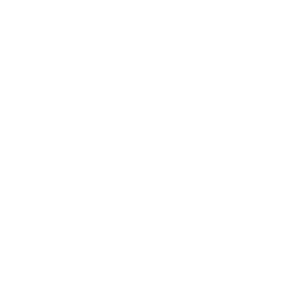 Introduction
Welcome to your Digital Workbook!

This digital workbook is your place to complete the activities for Module 7: Leading to Support Educators Across Learning Environments. This workbook is a living document for your own personal use and learning. Your notes and your work within this resource are visible only to you.

If using Google Slides your changes will update automatically. If you choose to convert to PPT remember to save your work! 

This module has a total of 8 sessions. As you complete each session within the TALE Academy, you will return to and use this digital workbook to complete the activities assigned to you. 

Advance to the next page to learn some tips for using this workbook. 

Enjoy the learning journey!
Workbook Tips
Keep Your Workbook Handy
As you progress through the TALE Academy, keep your copy of the workbook open for easy access. 

Navigation: Using the Workbook Tabs
The colorful, numerical tabs on the right of the workbook are hyperlinked to the corresponding session for easy access. Left click on the first tab that reads “01.” A pop-up will provide a hyperlink to Session 01. Click that hyperlink to be taken to Session 01. Your first activity in Module 7, Session 1 is Activity 7.1.1. In this case, you would click on the “01” tab on the right to jump to Session 1 and scroll to Activity 7.1.1. 

Navigation: Returning to the Table of Contents
Page 7 is the Table of Contents, which lists each of the 8 session titles. Throughout the workbook you will see this icon: 
To return to the Table of Contents, click on this icon to access the Table of Contents hyperlink.
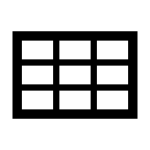 CTLE Credit & Micro-Credentials
Earning CTLE Credits
Upon completion of each session within the TALE Academy you will be prompted to complete a short quiz. Upon completion you will be eligible to receive Continuing Teacher and Leader Education (CTLE) credits. 
NOTE: In order to receive CTLEs your learning must be associated with a CTLE provider.
Deeper Learning - Implementation at a Micro-Credential Level
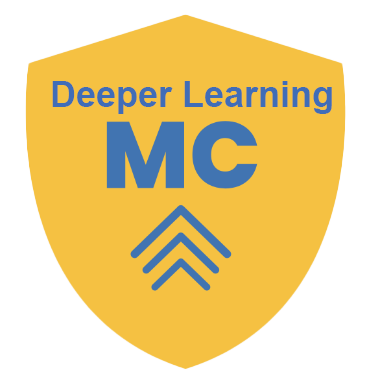 You also have the option to complete activities that lead to deeper learning, learning at a micro-credential level. At this
level you will extend your knowledge and skill to the practice and application level. Deeper learning activities focus on building skills and competencies related to the topics covered in each session. Look for the MC icon in the workbook highlighting activities that correspond to deeper learning. The 3rd Activity in every session provides opportunities for deeper learning. 

NOTE: In order to receive micro-credentials your learning must be associated with a micro-credential provider.
Key Terms
At the start of each session in Module 7, we establish the key terms and working definitions relevant to the session.  

Where did these working definitions come from? 
The TALE Academy team developed the working definitions by drawing from multiple sources, including research (e.g., peer-reviewed studies), emerging discourse (e.g., newspaper and blog articles), field use (particularly from Phase 1 implementation of the TRLE project), and policy reviews. 

Can I take notes on the key terms throughout the module? 
On the same page of this workbook on which we define key terms for each session, there is space for you to add to and refine these definitions, put them in your own words, or note examples related to the terms. This is not an activity that you are required to do. The key terms are for reference purposes only.
Stickers
You can copy and paste the stickers below to note important text in your workbook. This is optional.
Table of Contents
Shifting Mindsets: From Emergency School Management to Leading for TALE
01
Resilient Design for Leading
02
Leading to Support Excellent Teaching for Everyone
03
Leading to Support Excellent Teaching Everywhere
04
Leading for Student Engagement Across Learning Environments
05
Leading for Family Engagement Across Learning Environments
06
Leading for Schoolwide Social Emotional Learning
07
Technology for TALE
08
Session 01
Session 01
Shifting Mindsets: From Emergency School Management to Leading for TALE
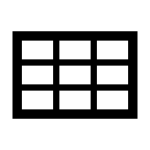 Key Terms
Activity 7.1.1 - Emergency School Management: Then and Now
ENGAGE: Activate Prior Knowledge
INSTRUCTIONS:
Reflect upon your emergency school management leadership experience during the pandemic. 
Follow the prompts in the table below.
Activity 7.1.2 - A New Educational Landscape: Implications for School Leadership
ESTABLISH: Reflection for Action

In this session, we learned that our new educational landscape has been described as volatile, unpredictable, uncertain, and ambiguous. What implications does this have for our leadership approach in support of teaching, learning, and leading across learning environments?

INSTRUCTIONS (PART 1 of 2):
Identify a leadership challenge that you faced pre-pandemic, during the pandemic, and a current challenge. The challenge may be the same across these time periods or different, e.g., time for professional development, teacher turnover, etc.
Reflect upon those challenges. What do you notice?
Continued on next page
Activity 7.1.2 - A New Educational Landscape: Implications for School Leadership (Continued)
INSTRUCTIONS (PART 2 of 2):
Use the table below to consider the extent to which a VUCA world impacts your leadership challenges over time. Using the scale provided in the table (1-To a small extent, 2-To a moderate extent, 3-To a great extent), enter a number that best represents how VUCA impacted or impacts your challenges.
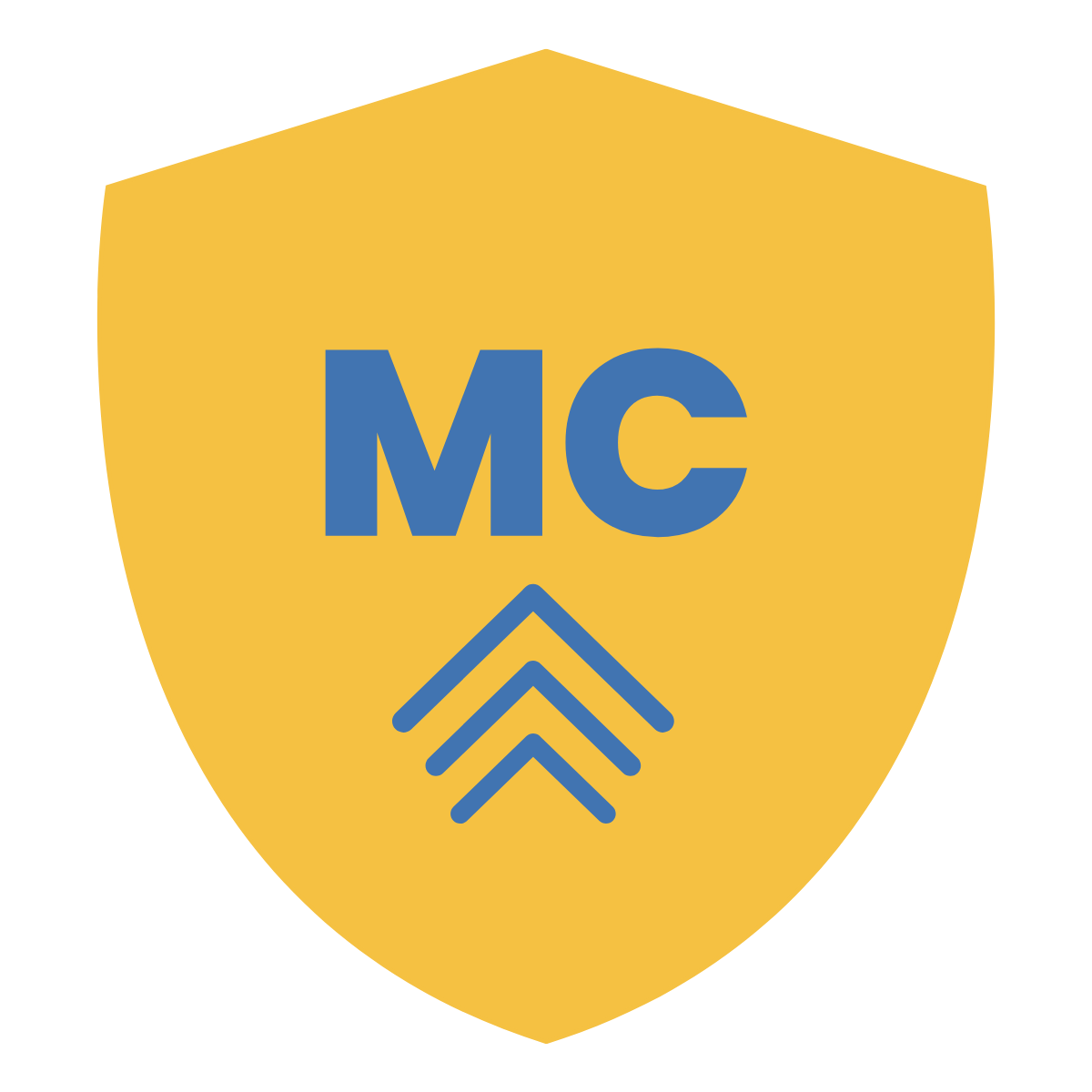 Activity 7.1.3 - Shifts in School Leadership Mindsets - Self-Assessment
INSTRUCTIONS:
Reflect upon how your leadership approach has or has not changed in our new educational landscape using the VUCA descriptors and the prompts in the table below and on the following page.
Continued on next page
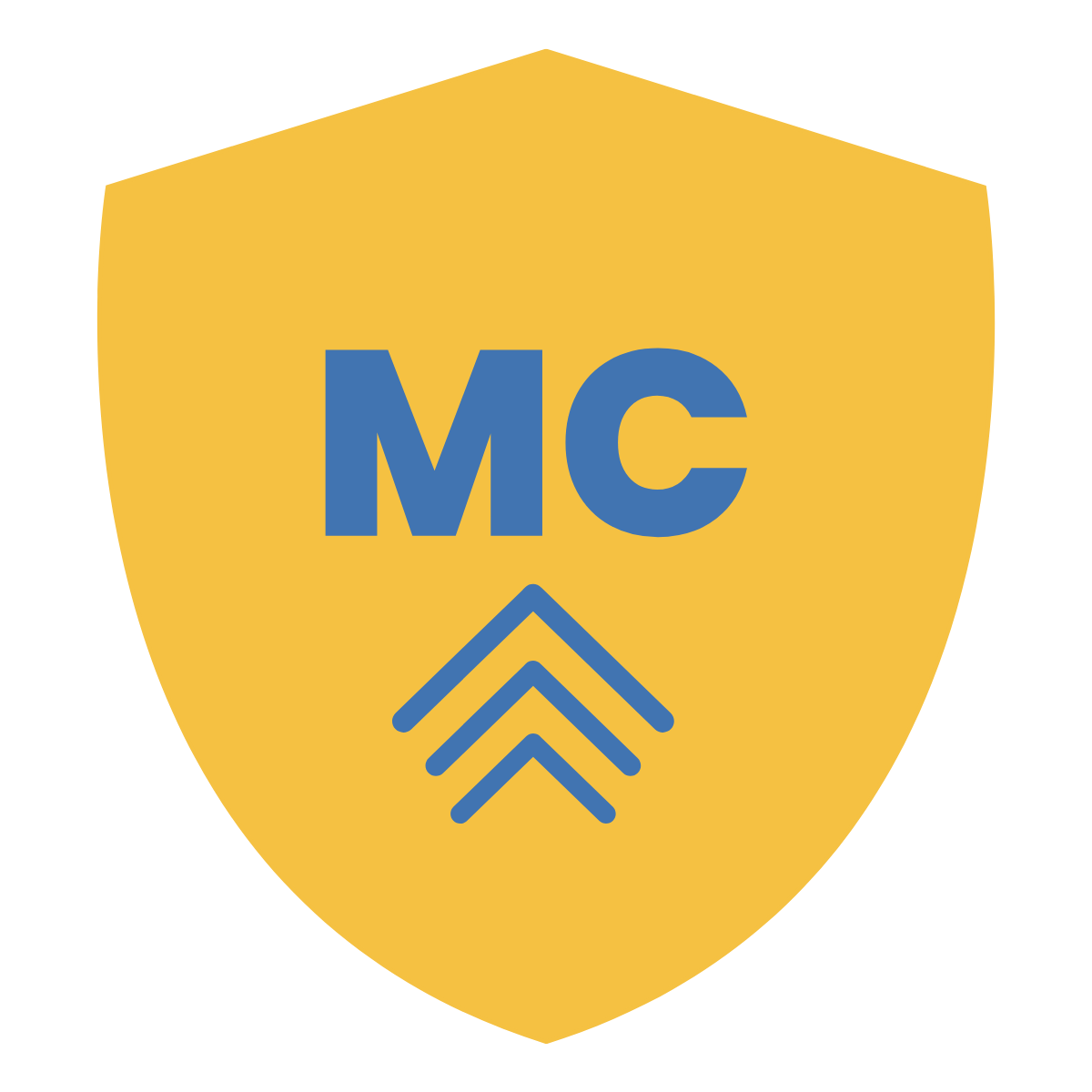 Activity 7.1.3 - Shifts in School Leadership Mindsets - Self-Assessment (Continued)
Session 02
Resilient Design for Leading
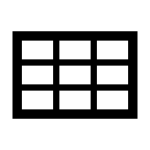 Key Terms
Activity 7.2.1 - What Does Resilient Design for Leading Mean to You?
ENGAGE: Activate Prior Knowledge

INSTRUCTIONS: 
Reflect and respond to the following prompts.
Activity 7.2.2 - Reflecting on Resilient Design for Leading - Shifting Practice
ESTABLISH: Reflection for Action

INSTRUCTIONS:
Review the Resilient Leadership Mindset Shifts and Practices table on the following page. This table details shifts in leadership that support the mitigation of VUCA threats and promotes resilient leadership across learning environments. 
Select one leadership shift from the table that you would like to implement. 
In the Reflection Box that follows on page 20, indicate how you will implement this shift and practice.
Continued on next page
Activity 7.2.2 - Reflecting on Resilient Design for Leading - Shifting Practice (Continued)
Continued on next page
Activity 7.2.2 - Reflecting on Resilient Design for Leading - Shifting Practice (Continued)
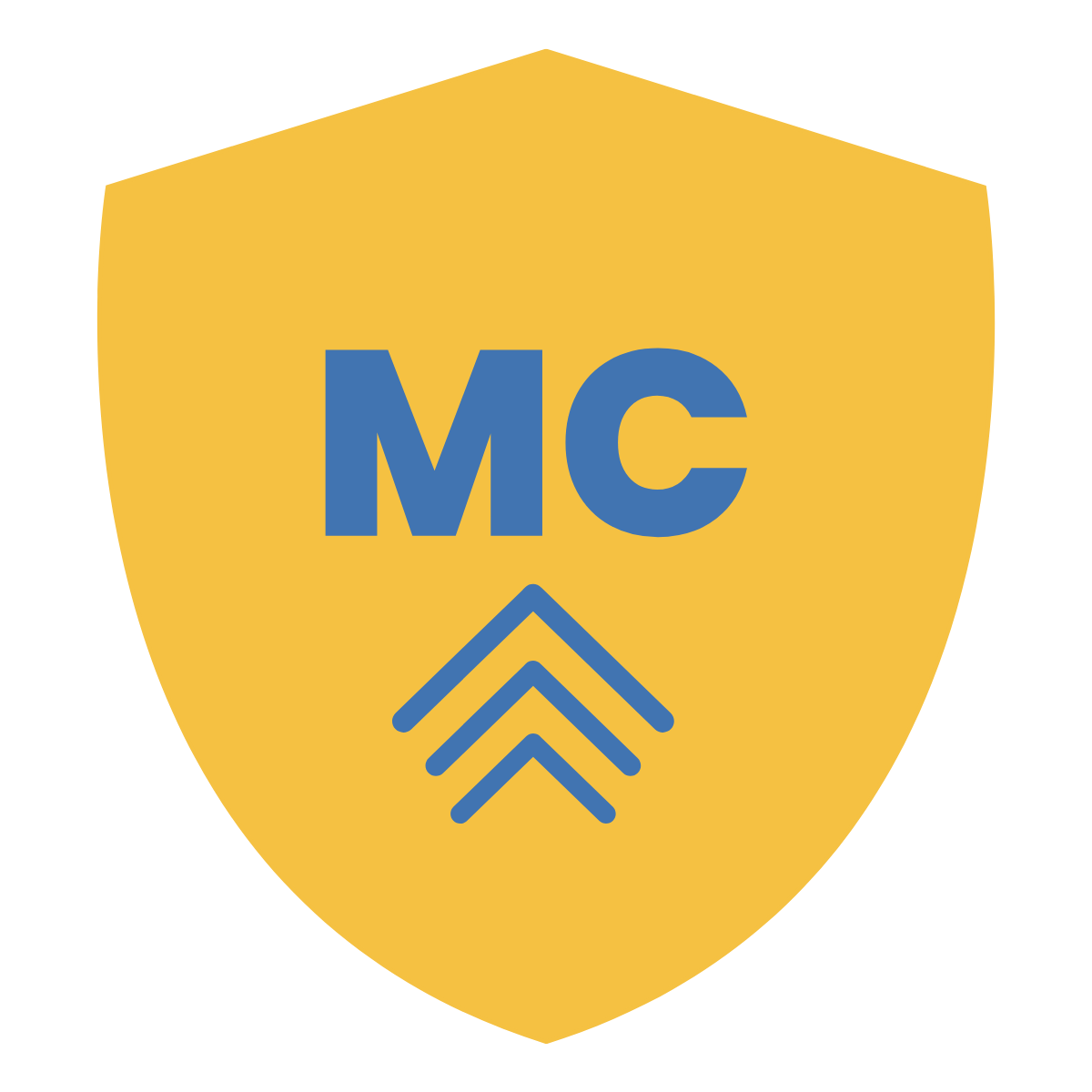 Activity 7.2.3 - Resilient Design for Leading - An Implementation Plan
INSTRUCTIONS:
Create an implementation plan for one of the resilient leadership mindset shifts and practices (page 19 of the workbook). You may choose either the one you selected in Activity 7.2.2 or one of the other mindset shifts and practices from the table. 
You may use any format or organizational structure to develop your implementation plan, but it must contain the following components:

The identification of one of the resilient leadership mindset shifts and practices from Activity 7.2.2 (e.g., counter volatility with vision)
A step-by-step plan outlining the mindset shift and specific practice to be improved or developed 
The step-by-step plan must include objectives, outcomes, and a timeline.
The step-by-step plan must integrate all four constants of learning.  
The step-by-step plan must have a component that focuses on enhancing or creating safe, supportive, and equitable learning environments.
Link to my Resilient Design for Leading Implementation Plan:
Session 03
Leading to Support Excellent Teaching for Everyone
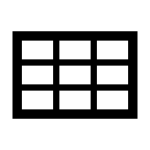 Key Terms
Activity 7.3.1 - The History of New York State Public Education: Test Your Knowledge
ENGAGE: Activate Prior Knowledge

INSTRUCTIONS:
Reflecting upon the history of public education in New York State, answer the following true/false questions by highlighting the correct answer. Correct answers are on the next page.
Continued on next page
Activity 7.3.1 - The History of New York State Public Education: Test Your Knowledge (Continued)
INSTRUCTIONS:
Move or delete the box below to reveal the correct answers to the true/false questions on the previous page.
Activity 7.3.2 - Using the CAST Framework for UDL Implementation
ESTABLISH: Reflection for Action

In this activity, you will explore the shifts in practice that leaders must make in order to implement UDL schoolwide for TALE.  

INSTRUCTIONS:
Review the first table on the following page, which summarizes the phases of schoolwide UDL implementation and the associated tasks within each phase.
Select the most appropriate phase of your school’s UDL implementation. For example, if your school is not currently implementing UDL, start with Pre-phase or Phase 1. If your school is implementing UDL but additional training is needed for full implementation, select Phase 3 or 4. 
Advance to the next page and respond to the prompts provided in the second table.
Continued on next page
Activity 7.3.2 - Using the CAST Framework for UDL Implementation (Continued)
Continued on next page
Activity 7.3.2 - Using the CAST Framework for UDL Implementation (Continued)
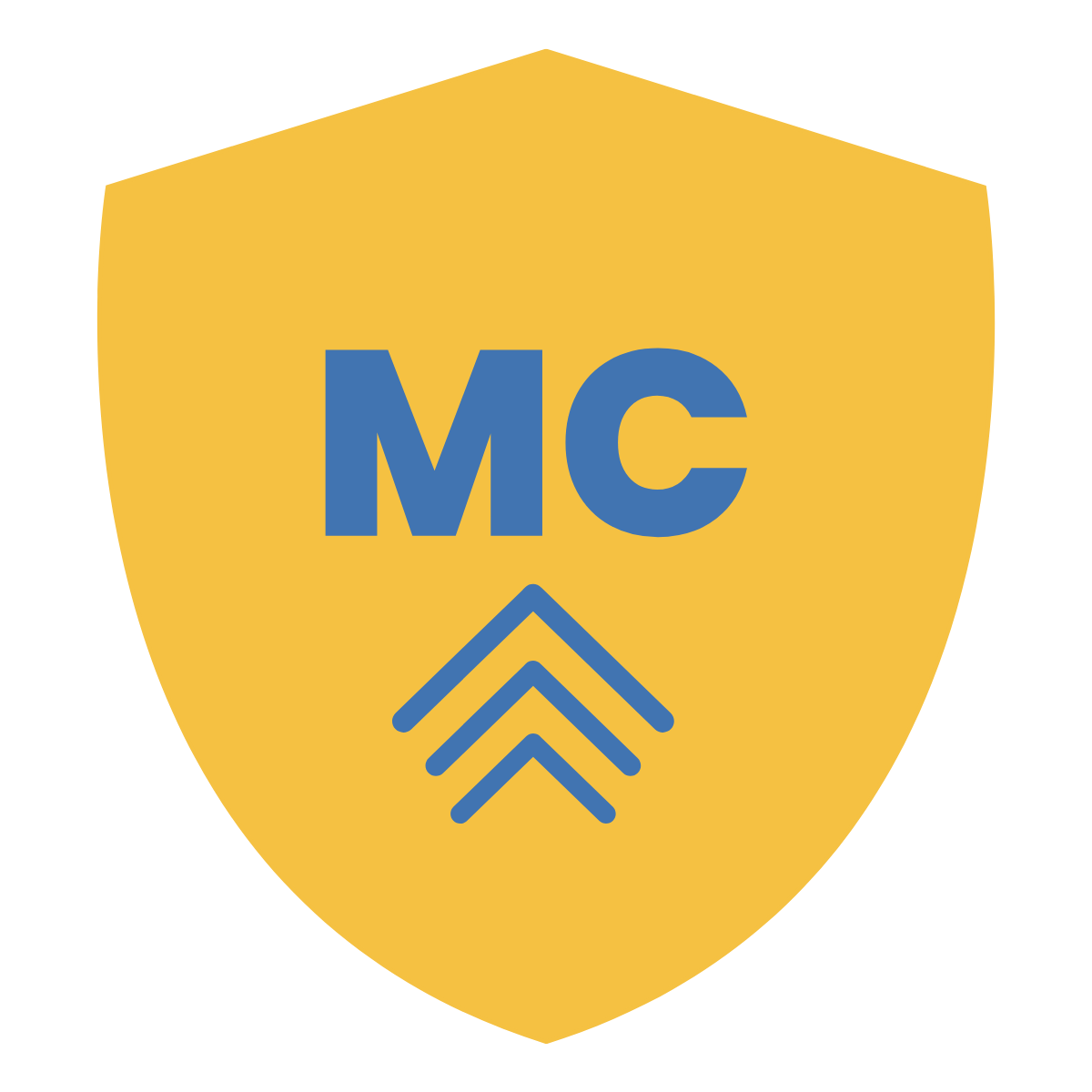 Activity 7.3.3 - UDL Walk-Through
INSTRUCTIONS PART 1:
Engage in a learning walkthrough of your school focused on UDL. Spend some time observing classrooms and talking to teachers about their knowledge of UDL. 
As you observe and listen, determine your school’s areas of strength in UDL implementation and areas for improvement.
Take note of where your school is emerging, proficient, and progressing towards expert practice. Synthesize your reflections below.
Continued on next page
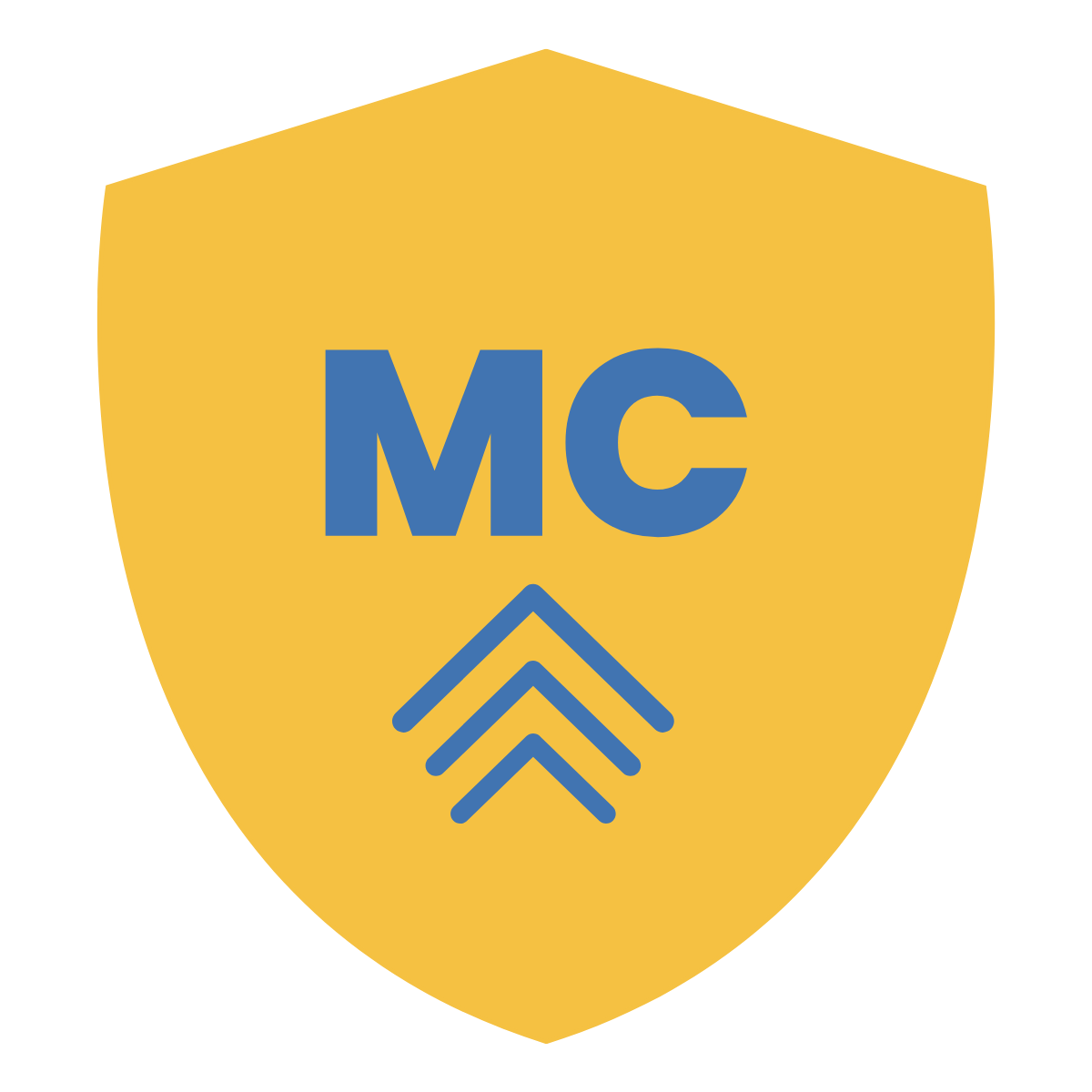 Activity 7.3.3 - UDL Walk-Through (Continued)
Adapted from Novak, UDL Self-Assessment and Planner

INSTRUCTIONS PART 2:
Based on your reflections, take note of what is needed to advance the implementation of UDL.
Session 04
Leading to Support Excellent Teaching Everywhere
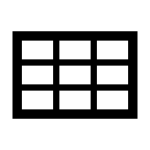 Key Terms
Activity 7.4.1 - PLCs: What Has Been Your Experience?
ENGAGE: Activate Prior Knowledge

INSTRUCTIONS: 
Reflecting upon your experience in supporting PLCs, respond to the prompts below.
Activity 7.4.2 - Supporting the Integration of Portable Practices into PLCs
ESTABLISH: Reflection for Action
INSTRUCTIONS:
Review this protocol that teacher-led PLCs can follow in order to collaboratively (and asynchronously) design portable practices: Collaborating to Design Portable Practices Protocol.  
Consider your role as a leader in supporting teachers in using this protocol to design portable practices. Record a video response or draft written responses to the prompts below.
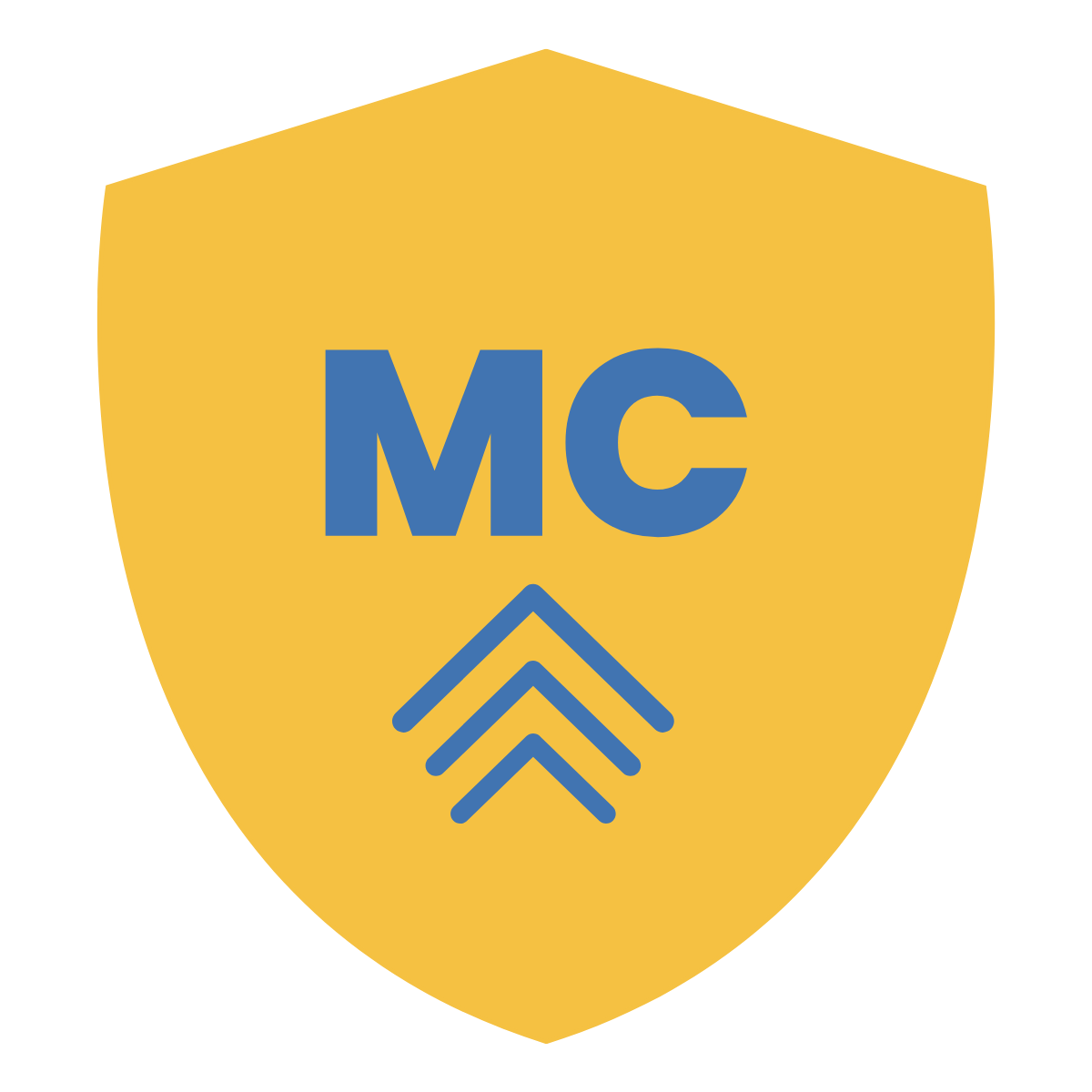 Activity 7.4.3 - PLC Readiness Self-Assessment
Adapted from the Massachusetts Department of ESE Building Professional Learning Communities to Improve Instruction and Raise Achievement

INSTRUCTIONS:
Self-assess your school’s readiness to engage and sustain professional learning communities across learning environments.
Continued on next page
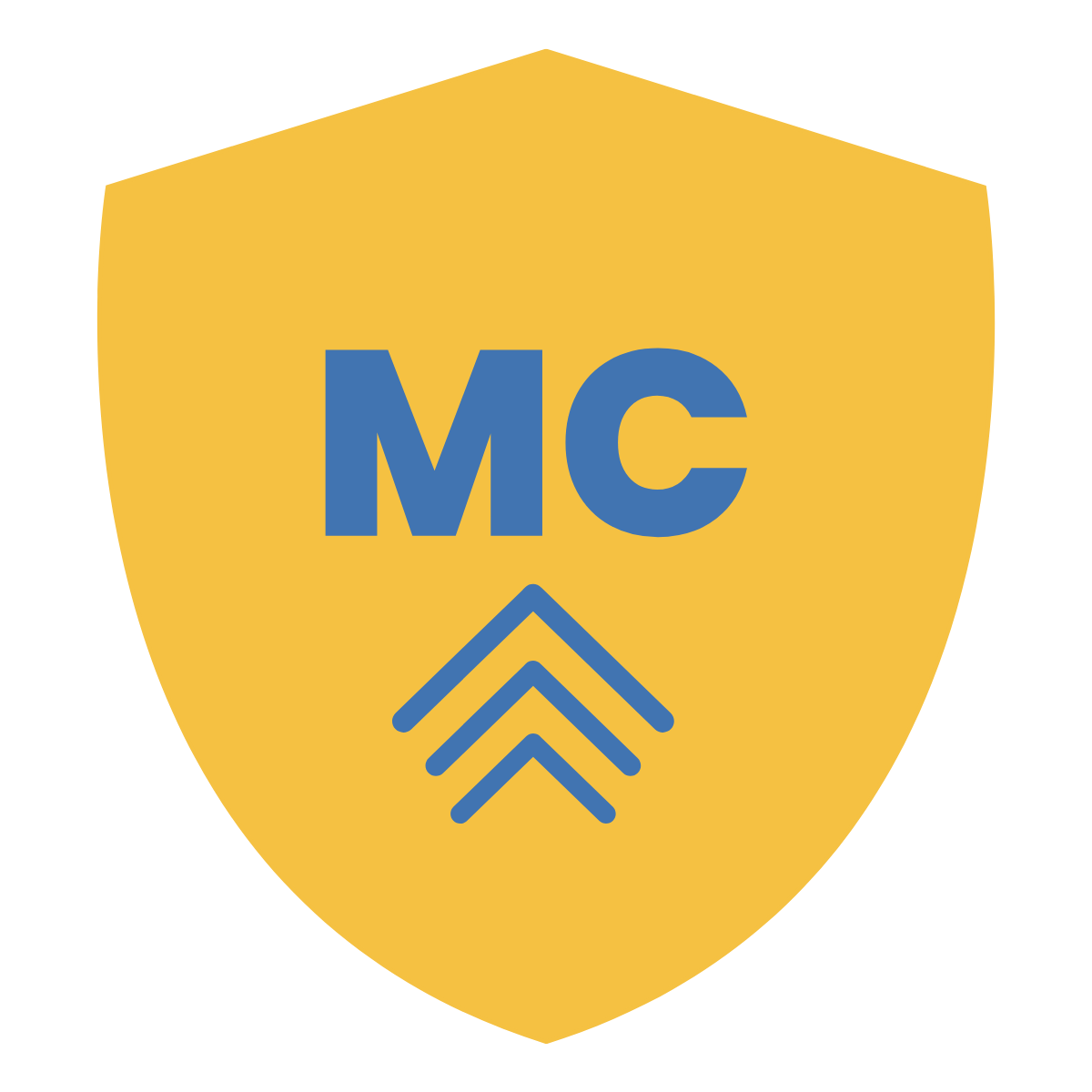 Activity 7.4.3 - PLC Readiness Self-Assessment (Continued)
Session 05
Leading for Student Engagement Across Learning Environments
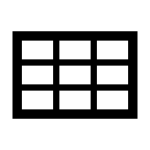 Key Terms
Activity 7.5.1 - Facilitating Student Engagement
ENGAGE: Activate Prior Knowledge

INSTRUCTIONS:
Answer the prompts to reflect on student engagement in your school over time, your definition of student engagement, and your role in facilitating student engagement.
Activity 7.5.2 -  Supporting Teachers as Designers
ESTABLISH: Reflection for Action

INSTRUCTIONS:
Respond to the prompts to consider how you might approach implementing Schlechty's design team framework to support teachers as “designers of learning environments” toward greater student engagement.
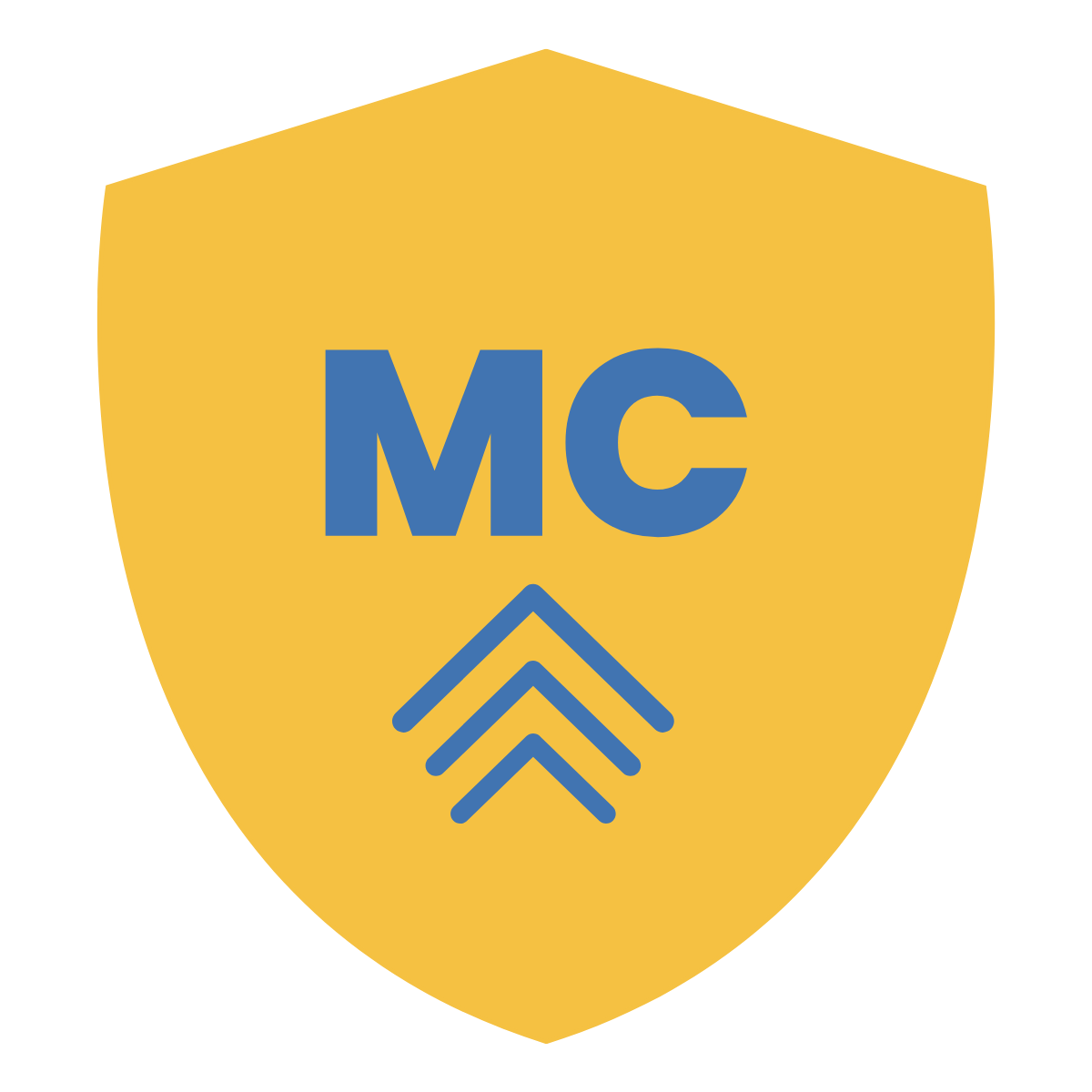 Activity 7.5.3 - Engagement Design Team Plan
INSTRUCTIONS:
Schlechty suggests that leaders create two design teams at the school level: (1) a work design team that focuses on creating engaging work for students and conducting action research on carrying out this work and (2) a building-level design team that focuses on an established shared vision of student engagement among staff and faculty, as well as systems that can support that vision. Schlechty emphasized the role of school leaders in creating the conditions for teachers to design engaging work. (He also suggests a district-level design team.) 
Select one design team to focus on for this activity. 
Respond to each prompt on the following pages to begin drafting a plan for establishing your team.
Continued on next page
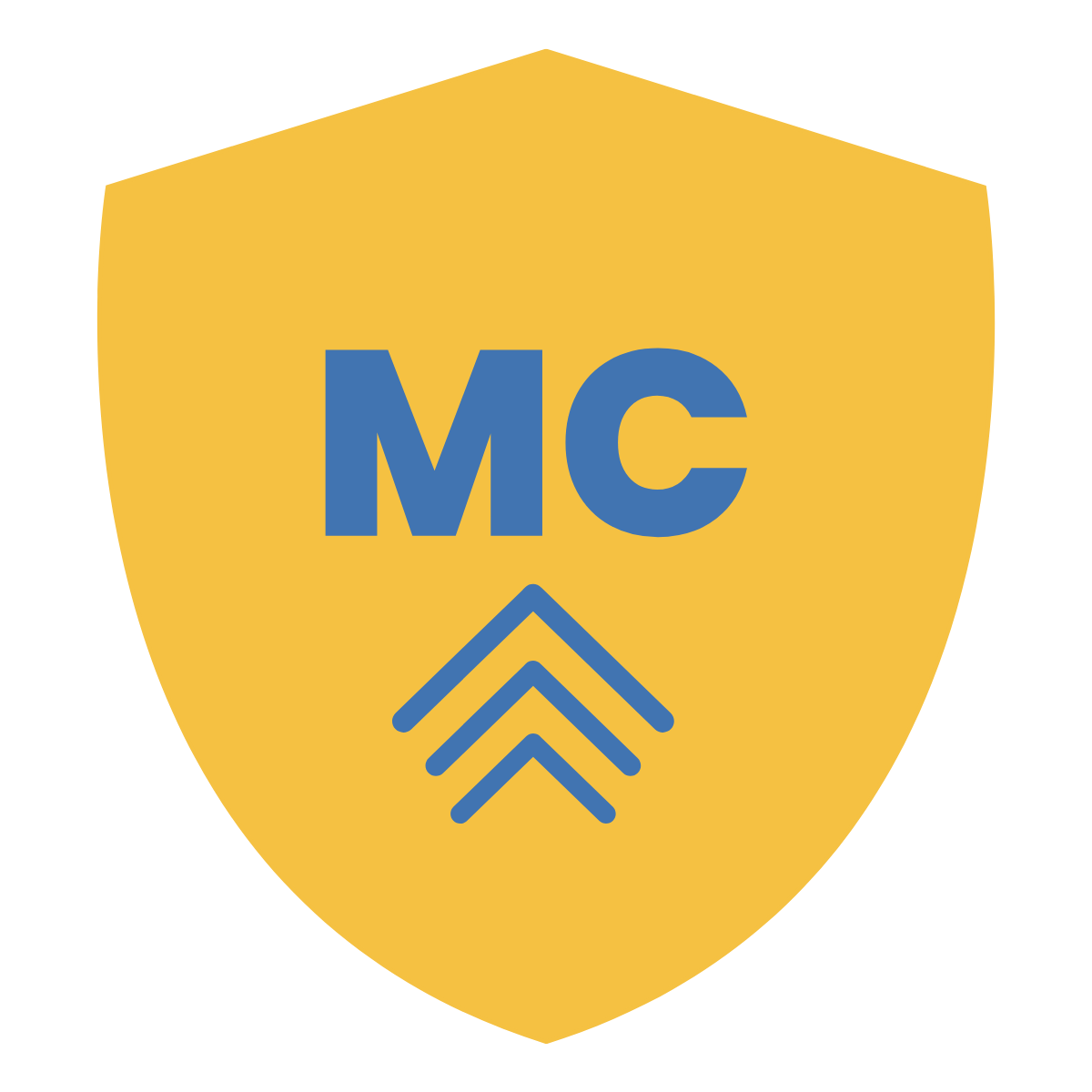 Activity 7.5.3 - Engagement Design Team Plan (Continued)
ESTABLISH YOUR WHY: Research on co-design indicates the need for documentation that clearly details the shared learning goals, which helps articulate a shared understanding and provides everyone with common language. Documenting the shared goals creates an anchor document that can be referred to during design work. What are your goals? How will you work with the design team to understand their goals? What process will you use to co-design, refine, and document your goals?
Enter response here.
Continued on next page
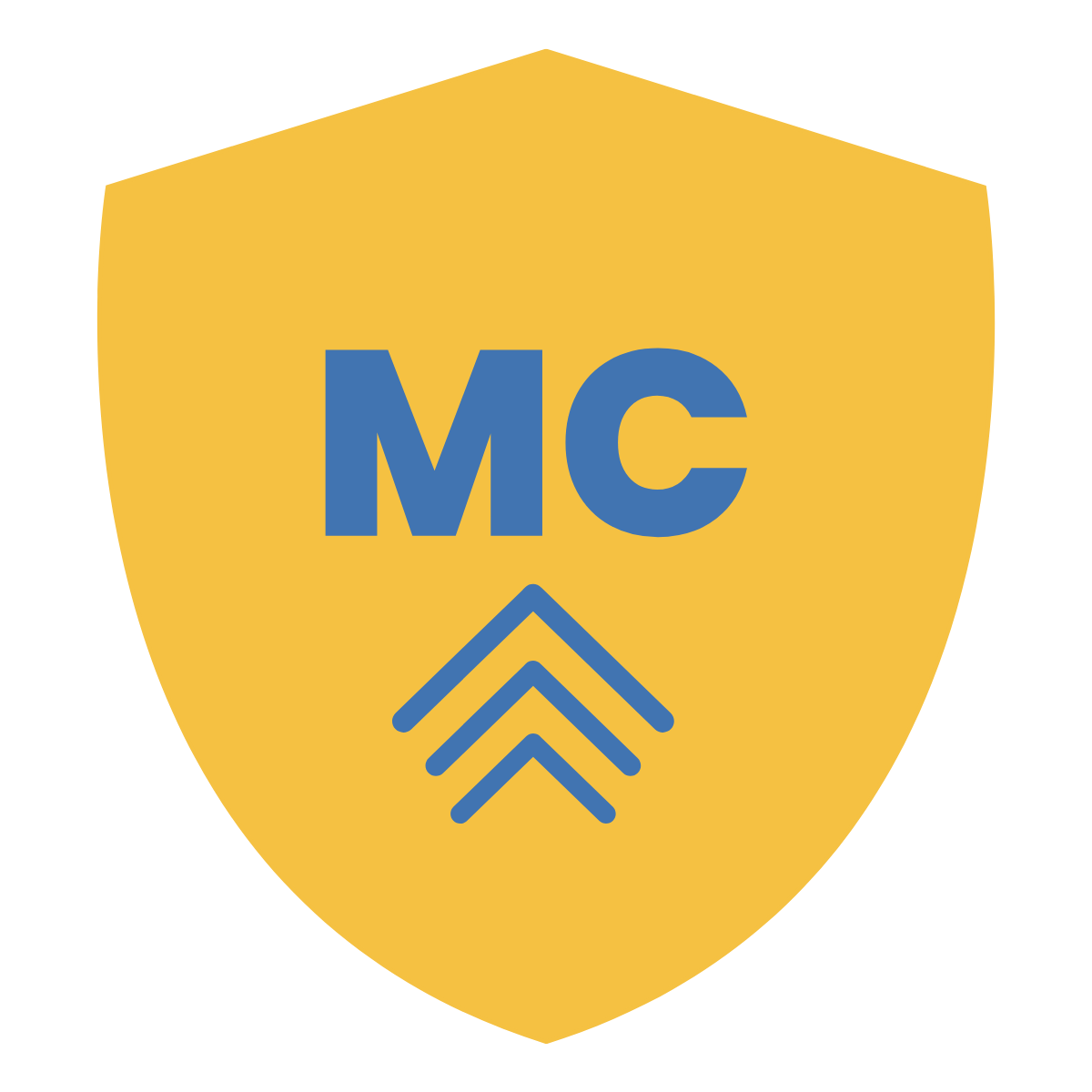 Activity 7.5.3 - Engagement Design Team Plan (Continued)
IDENTIFY WHO: Schlechty emphasizes that design teams are developed, not simply appointed. What characteristics are you looking for in team members? Who will you ask to be on the team? What will you share with them about the importance of the team and their role so that they’ll commit to volunteering? How will you explicitly highlight the expertise each stakeholder uniquely contributes?
Enter response here.
Continued on next page
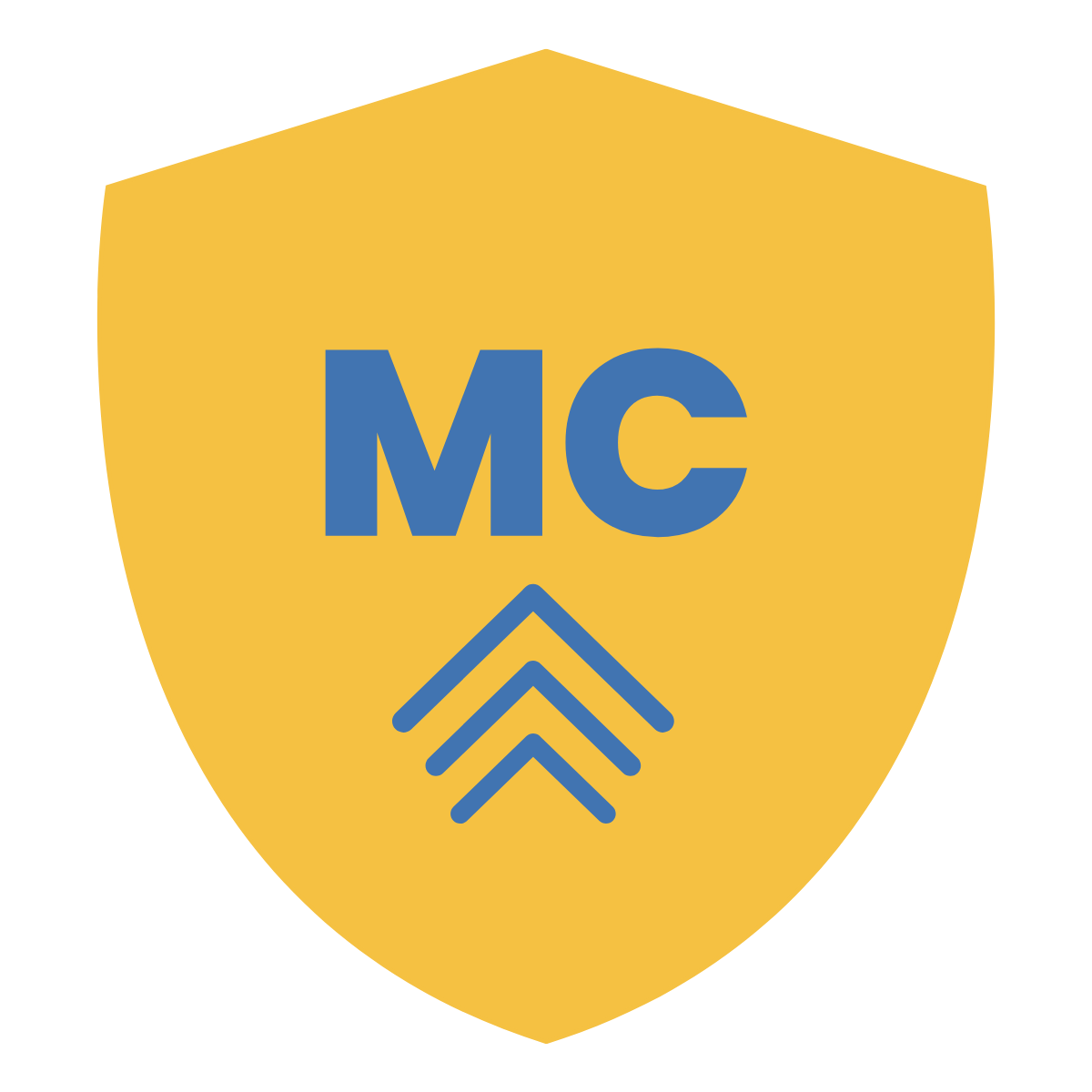 Activity 7.5.3 - Engagement Design Team Plan (Continued)
DETERMINE WHEN & WHERE: You may need to think creatively about when to schedule meetings and discussions, and you may need to be flexible and responsive as needs arise. How will you determine when and where to meet? How will you use technology to support your meetings? How might you use technology to stay connected between meetings?
Enter response here.
Continued on next page
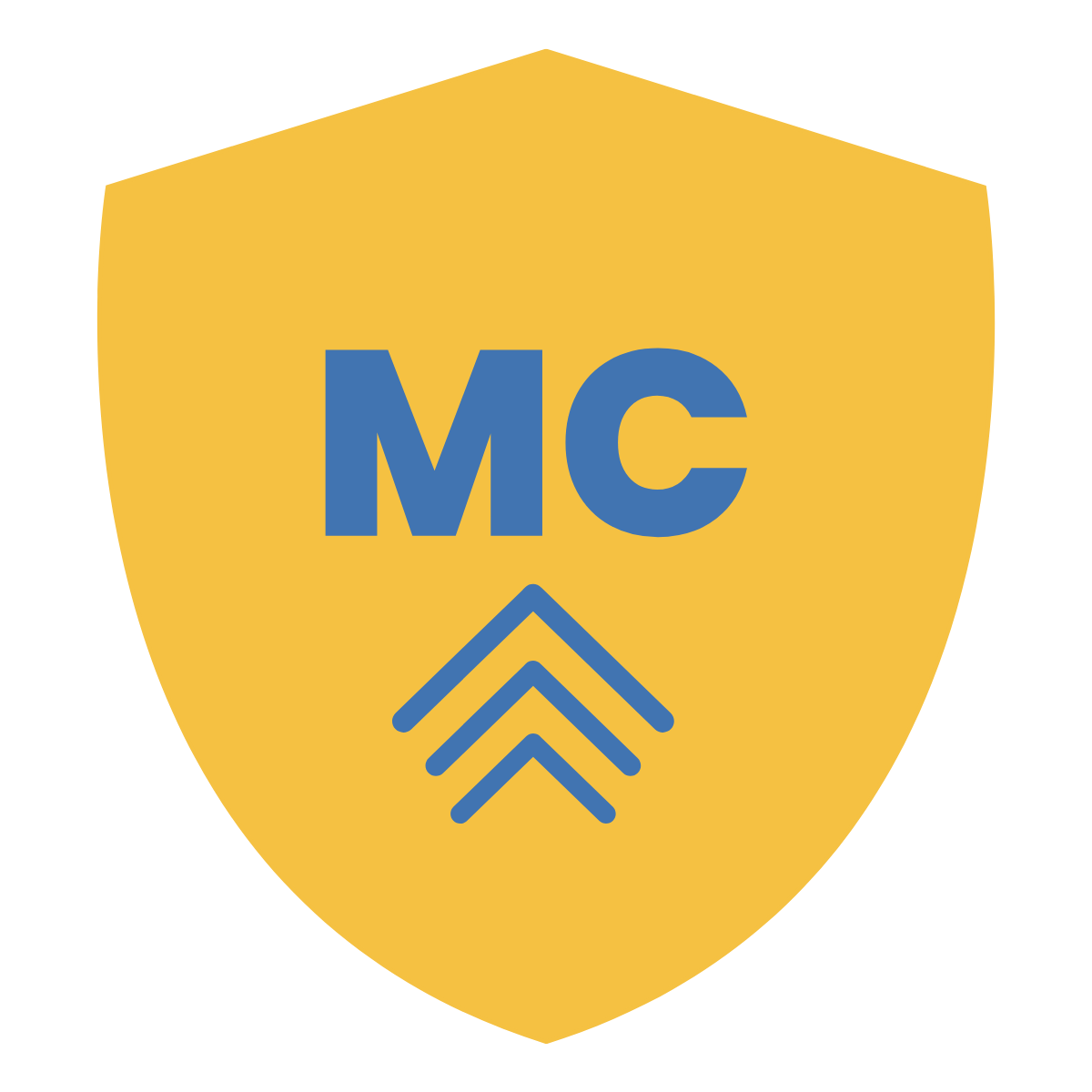 Activity 7.5.3 - Engagement Design Team Plan (Continued)
PLAN FOR HOW: Before your first meeting, prepare for the challenges of co-design. Collaborative brainstorming can be challenging. It may be helpful to share imperfect seed ideas. “These sacrificial ideas may have obvious flaws, but the goal of sharing them is to improve the ideas as a group, and to facilitate conversations about why they may not work.” What seed ideas might you offer to start the conversation? Co-design involves also giving and receiving critical feedback, and members need to be able to communicate honestly while also being responsive and kind. How will you create norms for communication and interaction among members? What leadership strategies do you have in your own toolbox for resolving conflict?
Enter response here.
Session 06
Leading for Family Engagement Across Learning Environments
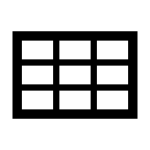 Key Terms
Activity 7.6.1 - Assess Your Level of Family Outreach and/or Engagement
ENGAGE: Activate Prior Knowledge

INSTRUCTIONS: 
As a leader, assess your school’s approach to family outreach and/or engagement using the prompts below.
Activity 7.6.2 - Going Deeper with Engagement
ESTABLISH: Reflection for Action

INSTRUCTIONS:
Going deeper with the self-assessment that you started in activity 7.6.1, highlight your response in the assessment below (adapted from Nexus Community Engagement Institute) to consider the key differences between outreach and community engagement.
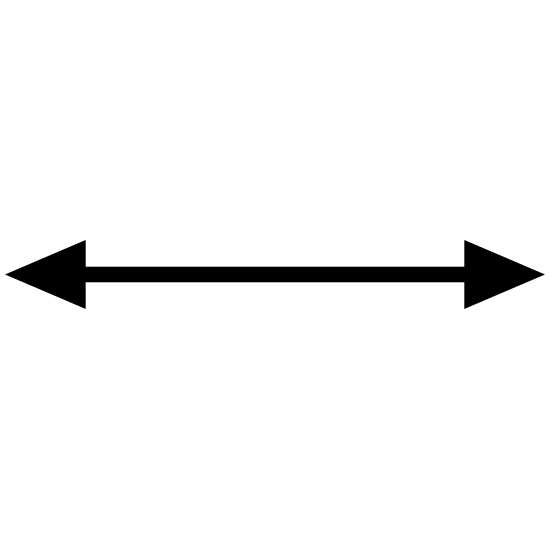 Continued on next page
Activity 7.6.2 - Going Deeper with Engagement (Continued)
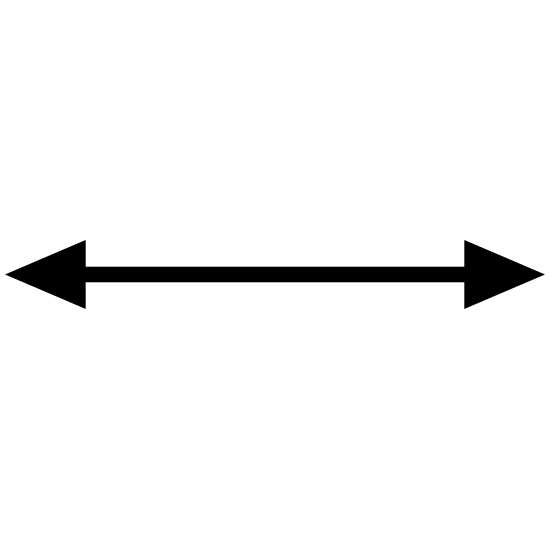 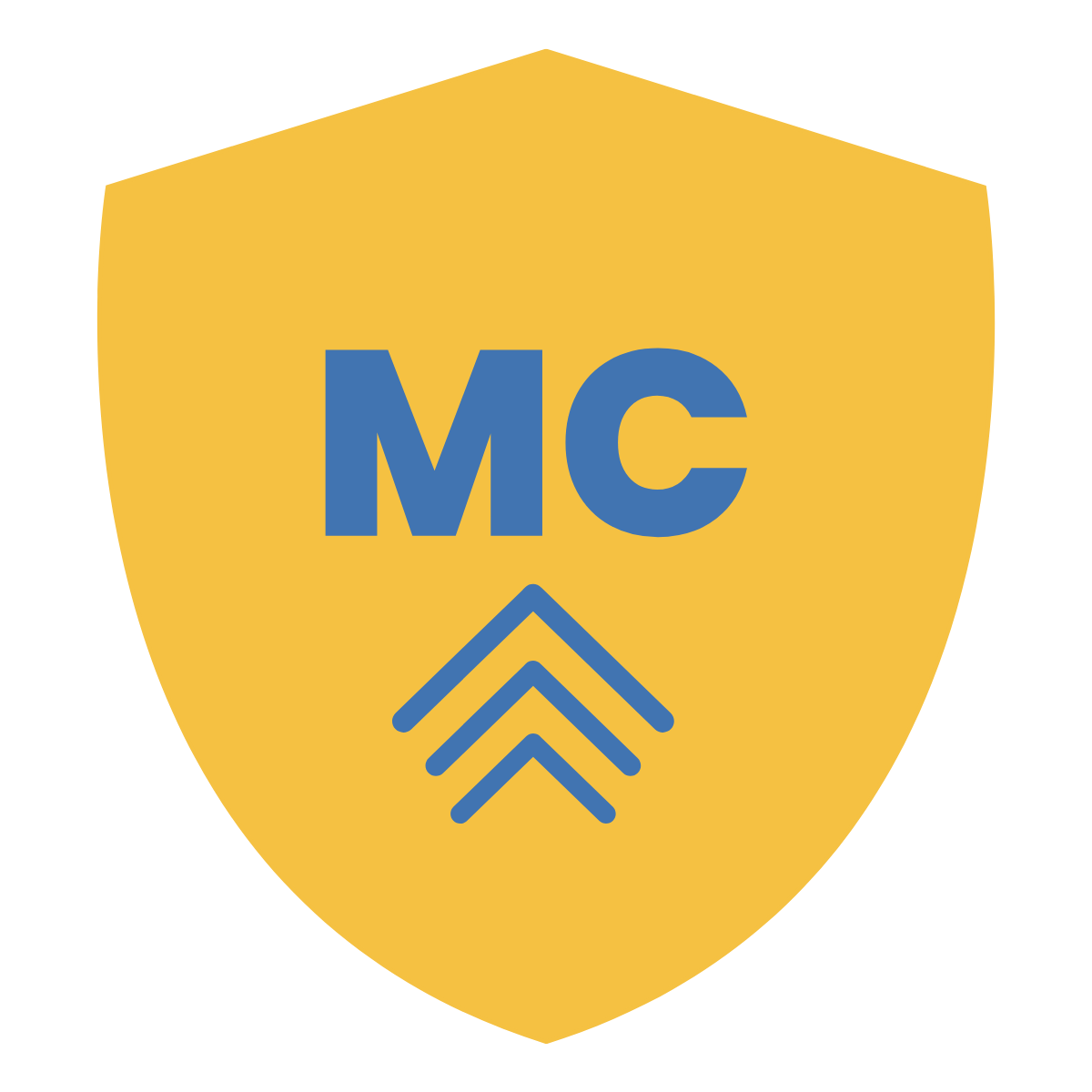 Activity 7.6.3 - Conditions for Family Engagement
INSTRUCTIONS:
Return to your reflection on the continuum of outreach to engagement from Activity 7.6.2. Select one of the attributes as an area of growth.
Return to the Dual Capacity-Building Framework and reflect upon what process and organizational conditions are or are not present that are preventing deep levels of community engagement. 
For each condition, identify one action to move the work forward. If you need ideas, consider exploring Unlocking the How: Designing Family Engagement Strategies that Lead to Student Success. 
Capture your work below or create a mind map in a tool like Miro and paste it here: <link>.
Session 07
Leading for Schoolwide Social Emotional Learning
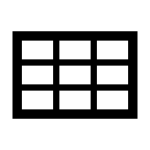 Key Terms
Activity 7.7.1 - Culture of SEL Reflection
ENGAGE: Activate Prior Knowledge

INSTRUCTIONS: 
Take a moment to reflect on SEL in your school throughout the pandemic.
What was this period of time like for you personally as a school leader (and/or teacher and/or a family member of a student, if applicable)? What were your teachers’ experiences of social emotional health and wellness during this period? Your students’ experiences? 
What letter grade would you give your school's schoolwide SEL program? Why?
Enter reflection here.
Activity 7.7.2 -  SEL School Culture Assessment
ESTABLISH: Reflection for Action

INSTRUCTIONS:
Using CASEL’s Indicators of Schoolwide SEL provided in this session, rate your school across the categories of classroom, school, family, and community. 
Complete the assessment (below and on the following page) by entering your answer (i.e., 1-4) in each row.
Scale:
1 - Is not present                                2 - Present to a small extent
3 - Present to a moderate extent  4 - Present to a great extent
Continued on next page
Activity 7.7.2 -  SEL School Culture Assessment (Continued)
Scale:
1 - Is not present                                2 - Present to a small extent
3 - Present to a moderate extent  4 - Present to a great extent
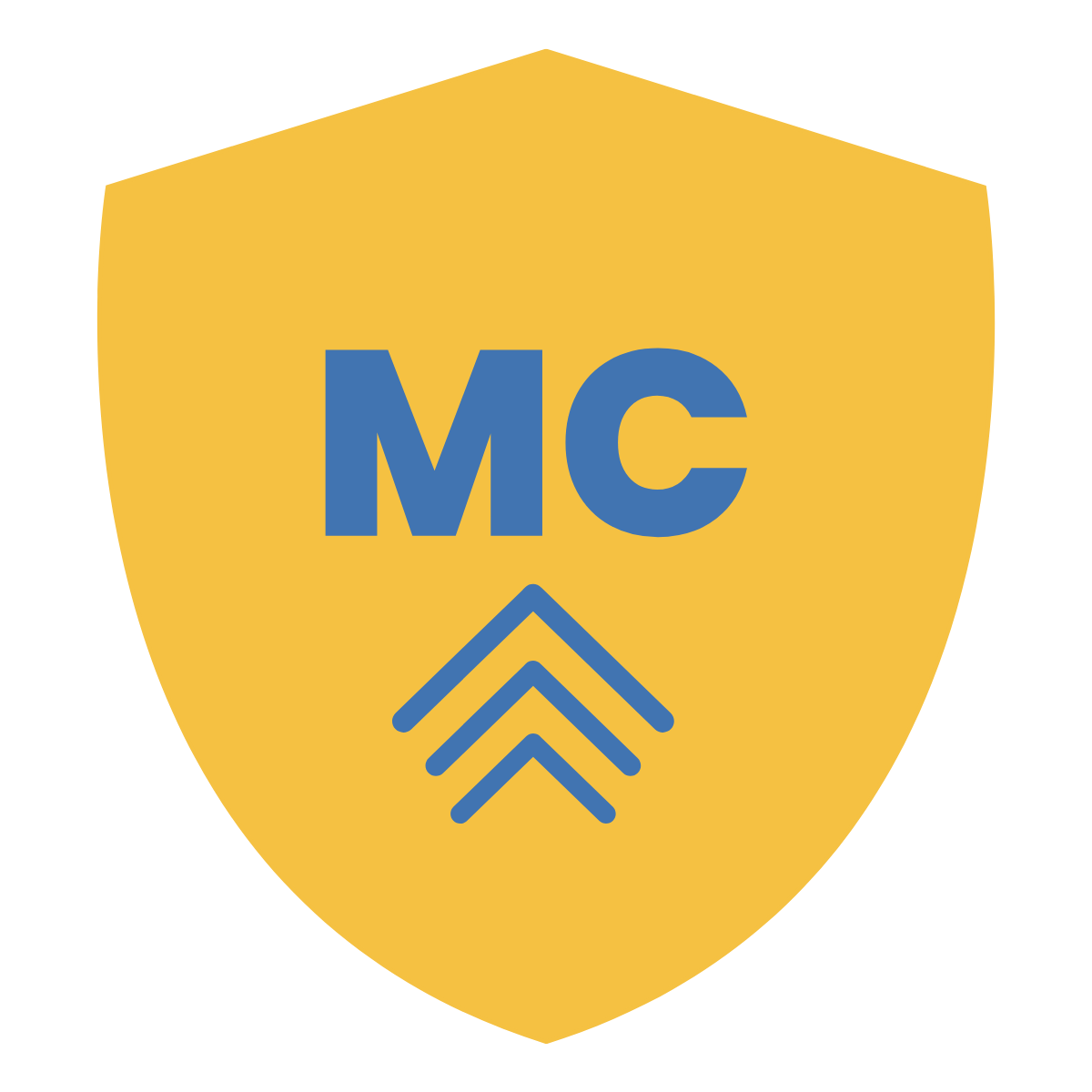 Activity 7.7.3 - SEL Learning Walkthrough
INSTRUCTIONS:
Engage in an SEL learning walkthrough of your school, accounting for multiple learning environments. 
Consider inviting other administrators and/or teacher leaders to join you. 
As you walk through in-person and remote classrooms, record evidence you observe on the indicators in the table on the following pages, and then respond to the prompts.
Continued on next page
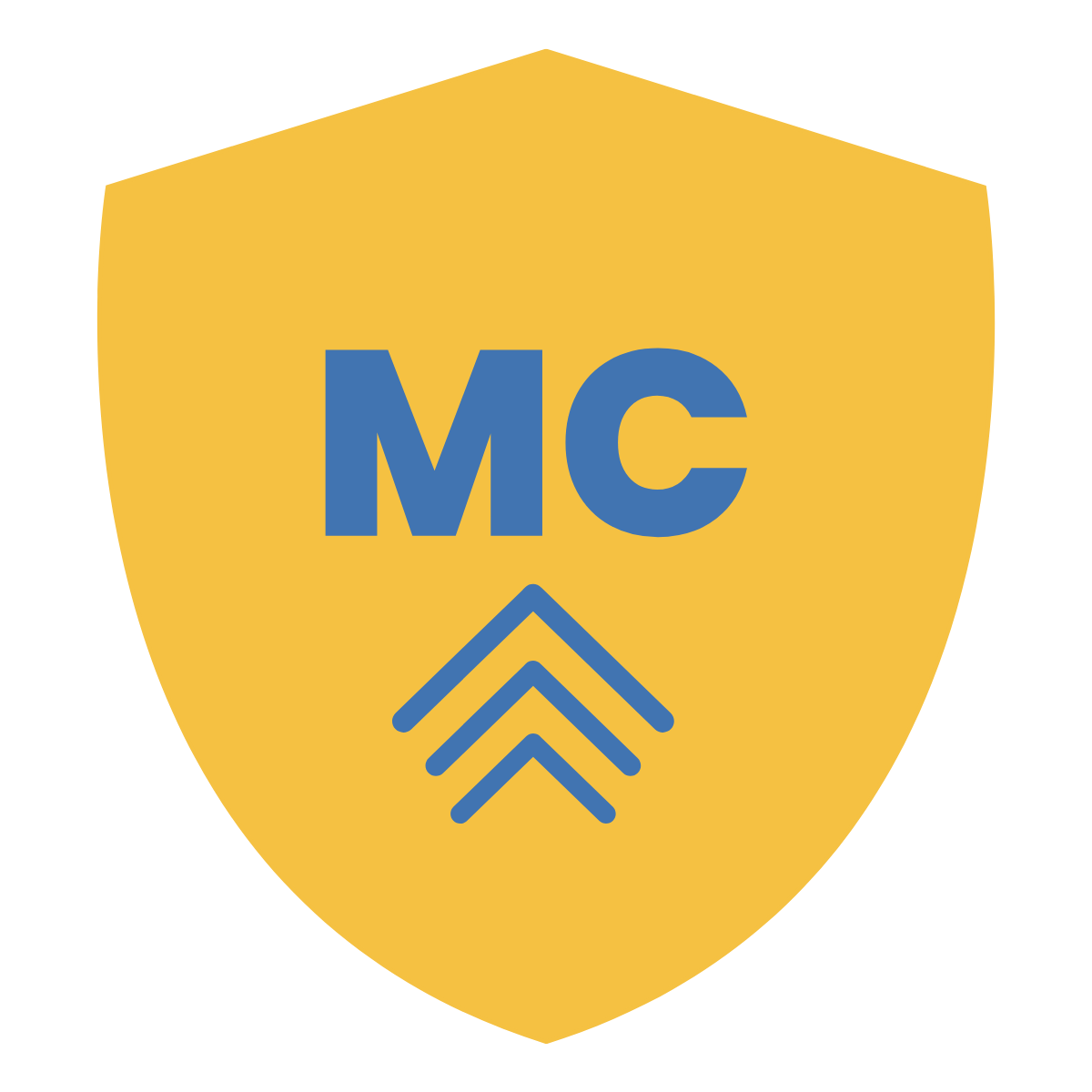 Activity 7.7.3 - SEL Learning Walkthrough (Continued)
Continued on next page
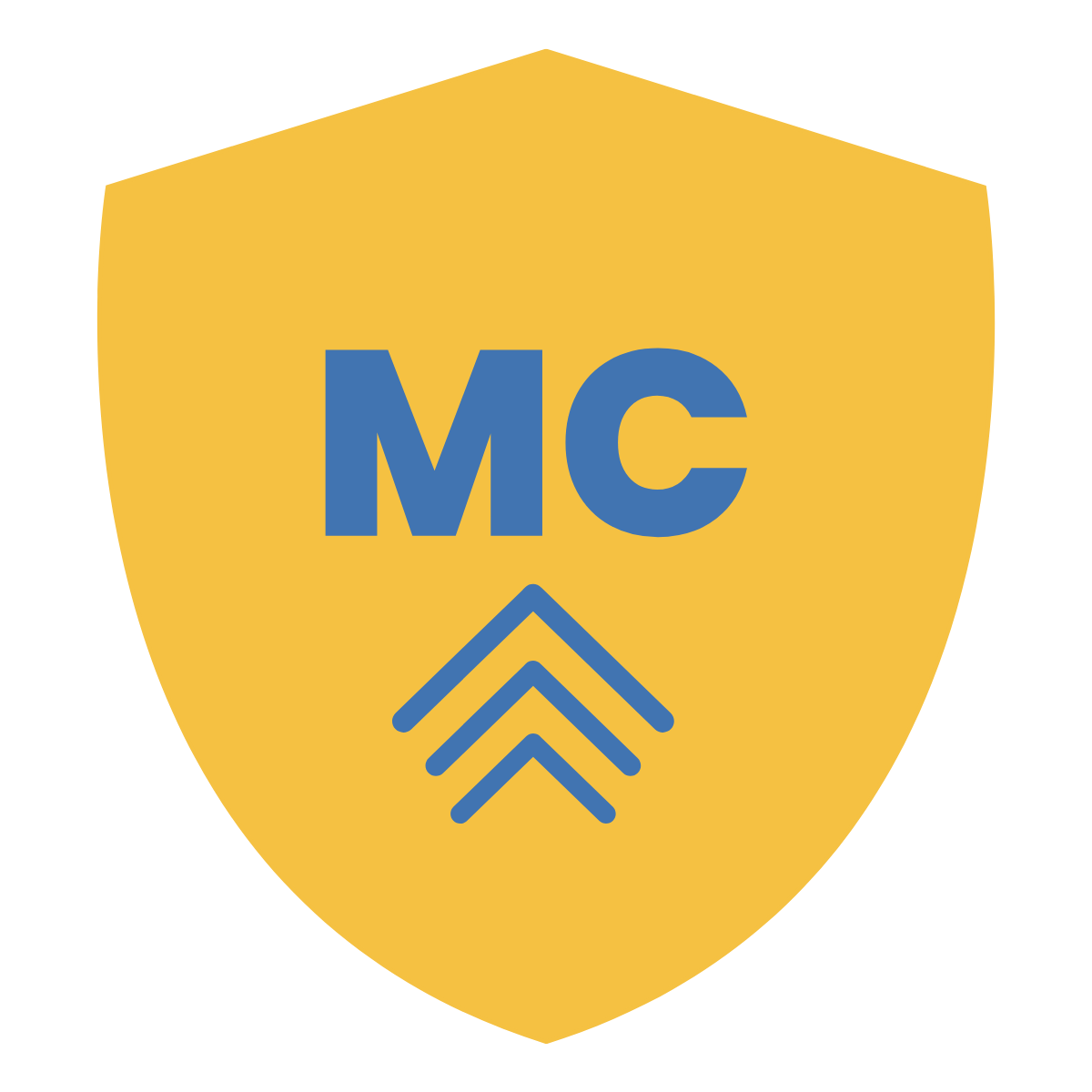 Activity 7.7.3 - SEL Learning Walkthrough (Continued)
Session 08
Technology for TALE
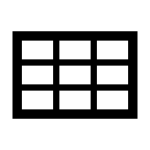 Key Terms
Activity 7.8.1 - Technology Leadership
ENGAGE: Activate Prior Knowledge

INSTRUCTIONS: 
Freewrite, record a video, or mind map your responses to the following reflective prompts: 
How do I currently support teachers to use technology effectively across learning environments? 
What do I currently prioritize when making leadership decisions related to technology?
What do I not prioritize when making leadership decisions related to technology?
Enter reflection or a link to your reflection product here.
Activity 7.8.2 - Technology Decision-Making
ESTABLISH: Reflection for Action

INSTRUCTIONS:
Using the “Technology Decision-Making Matrix: Keywords” chart from this session, select one of the four categories to focus on for this activity: instructional materials, teachers, students, or families. 
Refamiliarize yourself with the questions that are provided as examples in the “Technology Decision-Making Matrix: From Keywords to Questions” chart from this session. 
Based on the category you selected (e.g., students, teachers, etc.), generate your own questions that will help you and your leadership team make the best decision around technology. Craft the questions so they are relevant to your school’s technology priorities.
Continued on next page
Activity 7.8.2 - Technology Decision-Making (Continued)
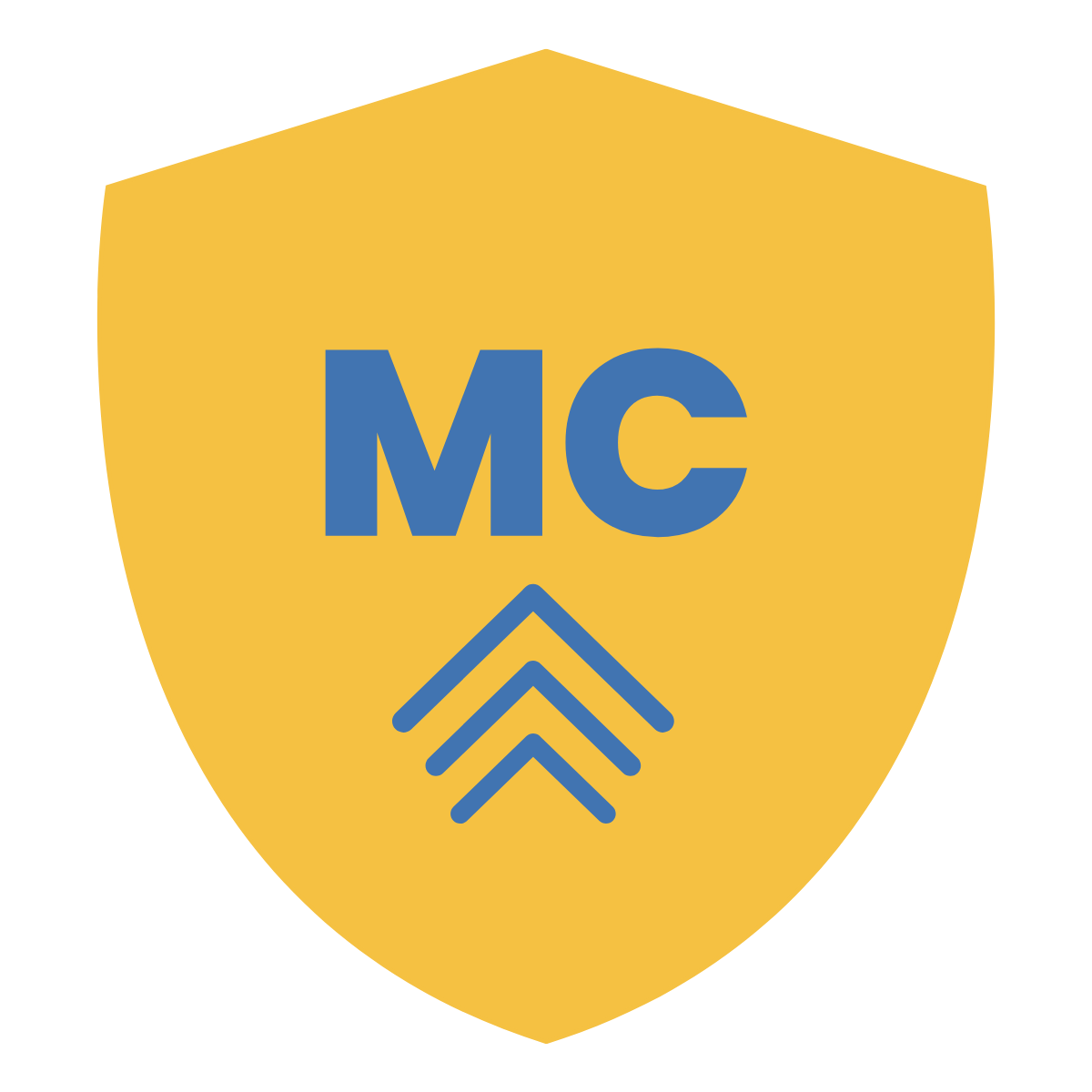 Activity 7.8.3 - TALE Tech Vision
INSTRUCTIONS:
At the start of this session, we explained that technology is placed last in the learning sequence because in order to make effective, informed, and sustainable decisions about technology, school leaders first need to have a deep understanding of and vision for teaching across learning environments. In this activity, you’ll summarize your learning and present your vision, goals, and expectations for technology use and TALE. 
First, gather your thoughts. Consider technology use in the context of resilient design, UDL, PLCs, student and community engagement, and SEL.
Next, draft what you want to communicate to your school community. What is your vision for TALE? What are your goals and/or expectations for technology use? 
Consider getting feedback on your draft from a trusted colleague.
Lastly, choose a medium. How will you share your message? A video? Email? Newsletter message? The choice is yours and should be based on your knowledge of the best ways to communicate with your community. Ensure that your message can be equitably accessed. (Optional: If the timing is right to share this message with your community, send your message.)
Paste a link to your message here.
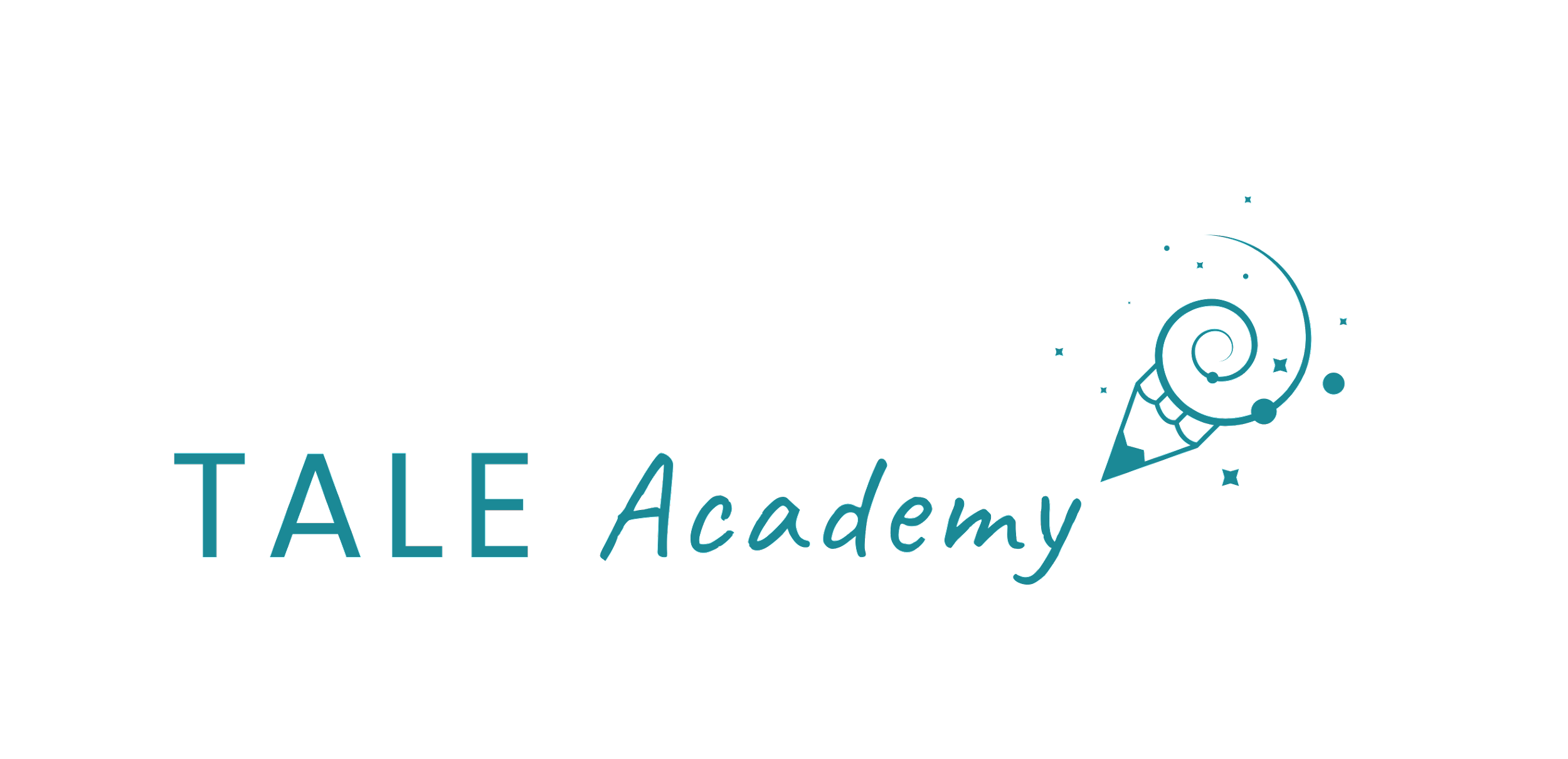 About the TALE Academy
The TALE Academy is a series of virtual learning experiences available to all New York State educators and offers a rich array of resources on topics related to teaching across learning environments (TALE). The TALE Academy is built upon the work New York State educators carried out during emergency remote teaching (ERT) throughout the COVID-19 pandemic and extends it toward the future. TALE invites educators to think beyond online learning to consider a broader perspective on teaching and learning that encompasses teaching across multiple environments (in-person, remote, and hybrid). 

About Teaching in Remote/Hybrid Learning Environments 
The TALE Academy is a part of a broader New York State Education Department (NYSED) initiative known as Teaching in Remote/Hybrid Learning Environments (TRLE). In July 2020, NYSED was awarded funding through the United States Department of Education’s Education Stabilization Fund-Rethink K-12 Education Models Grant to implement TRLE – a three-year project to build the capacity of teachers and educational leaders to effectively implement remote/hybrid learning for all students. To learn more, visit NYSED’s TRLE website: http://www.nysed.gov/trle. 

The content of the TALE Academy was produced in whole or in part with funds from Contract C014452 and does not necessarily reflect the position or policy of the New York State Education Department (NYSED), nor does mention of trade names, commercial products, or organizations imply endorsement by NYSED. In addition, NYSED, its employees, officers, and agencies make no representations as to the accuracy, completeness, currency, or suitability of the content herein and disclaim any express or implied warranty as to the same.
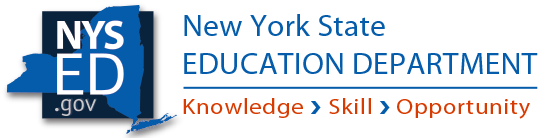 Slide template: slidesmania.com